Pobaltské státy
Tom Obelcz
Lotyšsko
Lotyšsko je prostřední ze tří pobaltských zemí na jihovýchodním pobřeží Baltského moře a jeho Rižského zálivu.
      Počet obyvatel:1 997 500
      Hlavní město:Riga
      Jazyk:lotyština
      Rozloha:64 589 km²
      Povrch: rovinatý, nížiny
      náboženství:protestanti (hlavně)
      Státní zřízení:parlamentní republika
      Lotyšsko jako bývalá svazová republika obnovila svou nezávislost 21. srpna1991. Je členem Evropské unie
      Salacgríva je největším centrem cestovního ruchu na pobřeží Baltského moře ležícím po levé straně lotyšské části dálkové silnice Via Baltica  Je rybářským a hospodářským centrem oblasti.
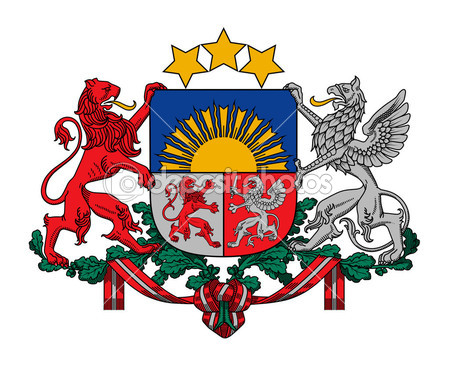 Přírodní podmínky
Povrch je většinou rovinatý, nížinný.
Vodstvo:V Lotyšsku jsou největšími řekami jsou Daugava, Venta a Gauja, mnoho jezer, Lubanas a Rāznas 
Podnebím Lotyšska patří do chladnějšího mírného pásu
Hospodářství: zemědělství převládá živočišná produkce. Chov skotu a prasat. Pěstuje se zde ječmen, žito, brambory, cukrová řepa a zelenina. Loví se zde zejména sledi a šproty. Produkce masa, mléčných výrobků a rybích výrobků jako jsou sardinky nebo rybí moučka.
Průmysl:Hlavní průmysl: strojírenství, elektrotechnika, dřevozpracující průmysl, papírenský, chemický, potravinářský, textilní a průmysl stavebních hmot
Litva
oficiálně Litevská republika, je nejjižnější a největší ze tří pobaltských zemí na jihovýchodním pobřeží Baltského moře.
 V únoru 2012 žilo v zemi 3,2 milionu obyvatel. V důsledku emigrace za prací do zemí EU však do července 2016 poklesl počet obyvatel na 2,87 milionu
Hlavním městem je Vilnius
Oficiálním jazykem je litevština
Litva jako první svazová republika obnovila svou nezávislost 11. března 1990, rok před rozpadem Sovětského svazu. Je členem Evropské unie.
Rozloha:65 200 km² 
Počet obyvatel:cca. 3 195 702
Náboženství:katolíci,pravoslavní
Státní zřízení:parlamentní republika
Je správním městem stejnojmenného regionu, ve kterém se nachází více než 220 jezer. A protože leží pouze 60 km severně od Vilniusu, je letním resortem pro hodně jeho obyvatel.
Národní park se rozprostírá v severozápadní části Litvy kolem jezera Plateliai se sedmi ostrůvky a je tvořen jedinečným ekosystémem hustých lesů, mokřadů a bažinatých luk.
Přírodní podmínky průmysl a zemědělství Litvy
Povrch státu je vesměs rovinatý a nížinný
Střed země vyplňuje Litevská nížina
Kdysi byla Litva velmi zalesněná, dnes lesy tvoří pouze 30 % celkové rozlohy.V lese nejčastěji roste borovice, smrk a bříza
Nejvýznamnější litevskou řekou je Němen
V lidové tradici se označuje jako „otec litevských řek“. Za „matku litevských řek“ se pokládá druhá největší řeka Litvy - Neris, nejvýznamnější přítok Němnu na území Litvy. Neris pramenící v Bělorusku protéká Vilniusem a vlévá se do Němenu v Kaunasu.
Průmysl:Hlavními odvětvími průmyslu se staly strojírenství, kovozpracující průmysl a chemický průmysl,těžba ropy.
Zemědělství:pšenice, žito, ječmen, brambory, cukrová řepa, zelenina, len
Živočišné:chov dobytka: skot, koně, prasata, drůbež
Znakem Litvy je:
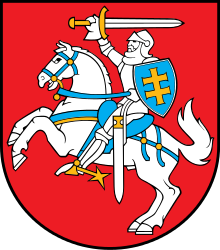 Estonsko
oficiálním název Estonská republika které je přímořský stát, jehož hranici tvoří z větší části Baltské moře
Většinu obyvatelstva Estonska tvoří Estonci, hovořící estonštinou
Hlavní město:Tallinn
Rozloha:45 339 km² 
Počet obyvatel:1 308 114
Jazyk:Estonština
Státní zřízení:parlamentní republika
Návštěvníci Viljandi by rozhodně neměli vynechat návštěvu zříceniny mohutného hradu ležící na návrší nad městem.
Přírodní podmínky a průmysl a zemědělství
Země má jen málo nerostného bohatství, pro hospodářství významnější jsou pouze ložiska ropných břidlic a vápence. 61% rozlohy země pokrývají lesy
Podnebí je mírné, i když poněkud chladnější než v Česku
Průmysl:Z průmyslových oborů jsou nejdůležitější elektrotechnický, dřevozpracující a chemický průmysl, těžba ropných břidlic a stavba lodí.
Zemědělství:Významnou roli hraje též rybolov, ječmen, žito, brambory
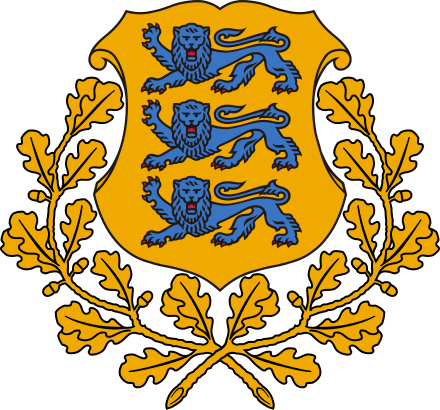 Tohle bude konec
A proto tu jsou odkazy na stánky ze kterých jsem čerpal:
http://www.hedvabnastezka.cz/zeme/evropa/estonsko/hlavni-zajimavosti-estonska/
http://www.mundo.cz/litva/zajimavosti
http://www.hedvabnastezka.cz/zeme/evropa/lotyssko/hlavni-zajimavosti/
https://cs.wikipedia.org/wiki/Estonsko
https://cs.wikipedia.org/wiki/Litva
https://cs.wikipedia.org/wiki/Loty%C5%A1sko